Kitajska
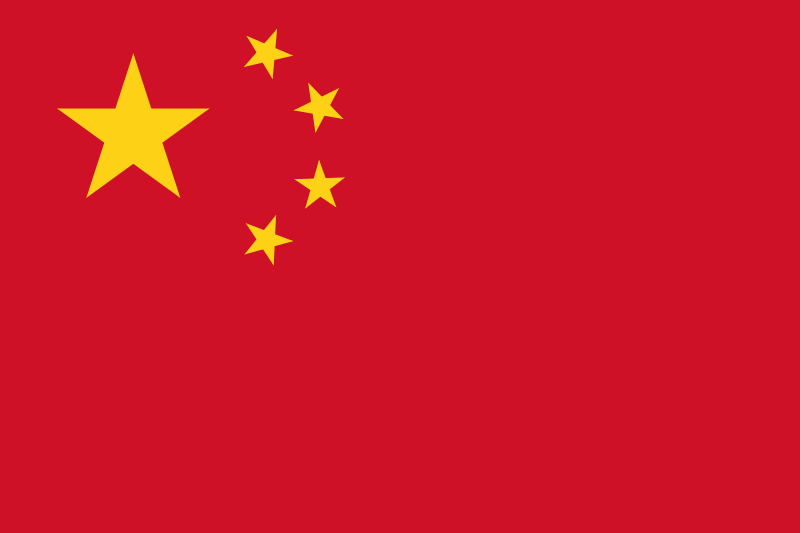 Opis zastave
Rdeča z veliko petokrako zvezdo v zgornjem levem kotu in z štirimi manjšimi zvezdicamiki so razporejene v navpinem loku desno od večje zvezde proti sredini zastave
Osnovni podatki
Glavno mesto: Peking
Število prebivalcev:1.286.975.468
Je 1. največja država na svetu(po prebivalcih) in 4. največja država po površini
Uradni jezik:mandarinščina in kitajščina
Kitajska je 475x večja od Slovenije
Po višini BDP pa je na 7.mestu
Lega Kitajske
Vzhodna Azija	
Meji na Vzhodno kitajsko morje
Korejski zaliv
Rumeno morje
Južno kitajsko morje
Okolje
onesnaževanje zraka zaradi prekomerne uporabe premoga z visoko vsebnostjo žvepla, 
Kisli dež uničuje gozdove
Po celotni državi primanjkuje pitne vode
Naravne nesreče
Redni tajfuni(okoli 5x na leto med južno in vzhodno obalo)
Uničujoče poplave
Tsunamiji
Potresi
Suše
Načrtovanje družine na Kitajskem
Ker je Kitajce že večkrat prizadela katastrofalna lakota, so v sedemdesetih upočasnili rast števila prebivalcev s posebnimi uredbami.
Tak so leta 1979 začeli uvajati družine z enim otrokom
Družinam z enim otrokom so pripadale različne ugodnosti
Če pa si imel več kot enega otroka pa si dobil kazen
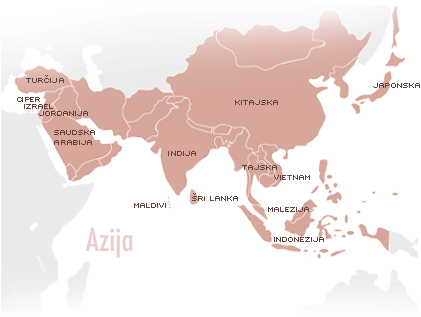